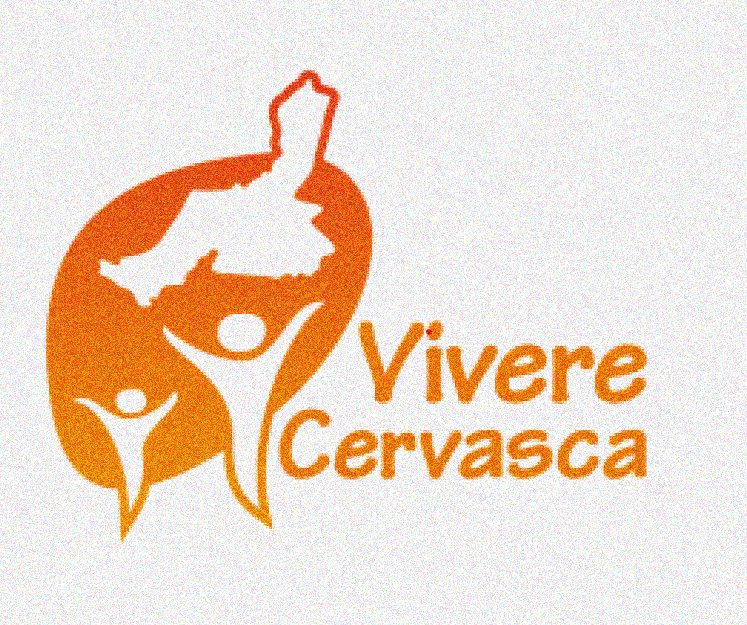 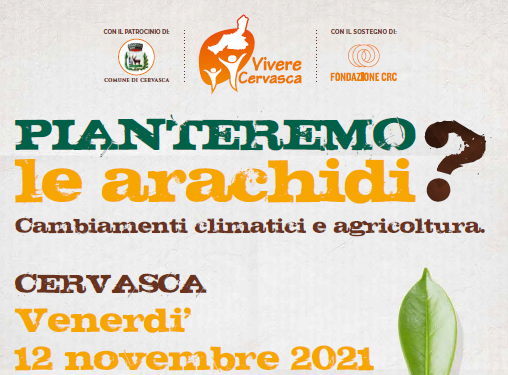 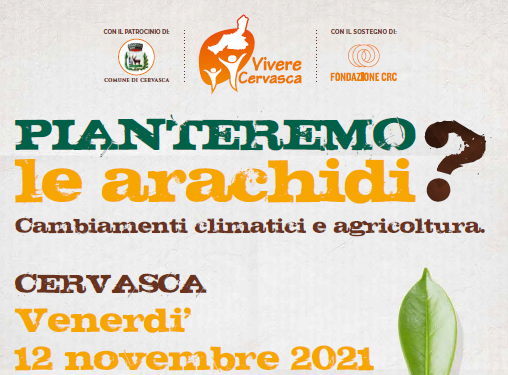 Silvia Paruzza
I dati
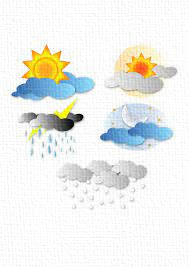 Dove: Cervasca Santo Stefano,
Che cosa: meteo e temperature min e max
Quanto tempo: circa 25 anni
Frequenza: giornaliera
Da chi: Silvio Riba
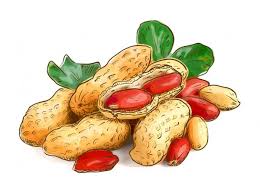 I grafici
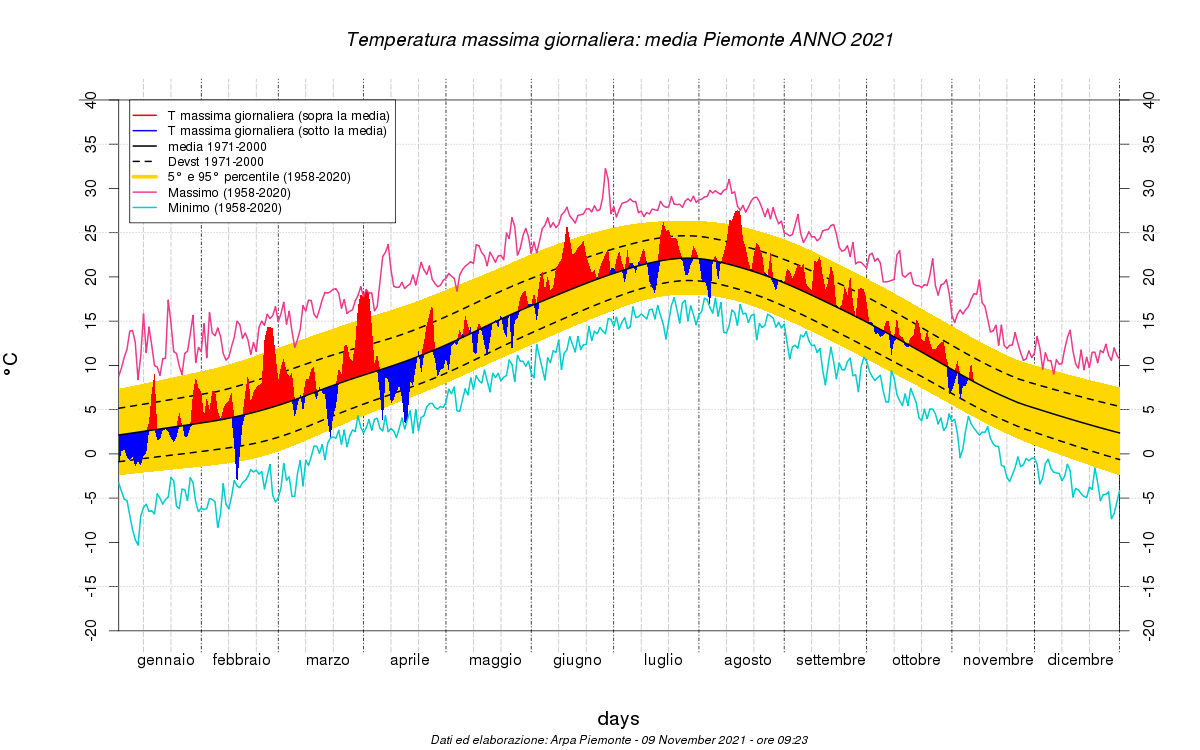 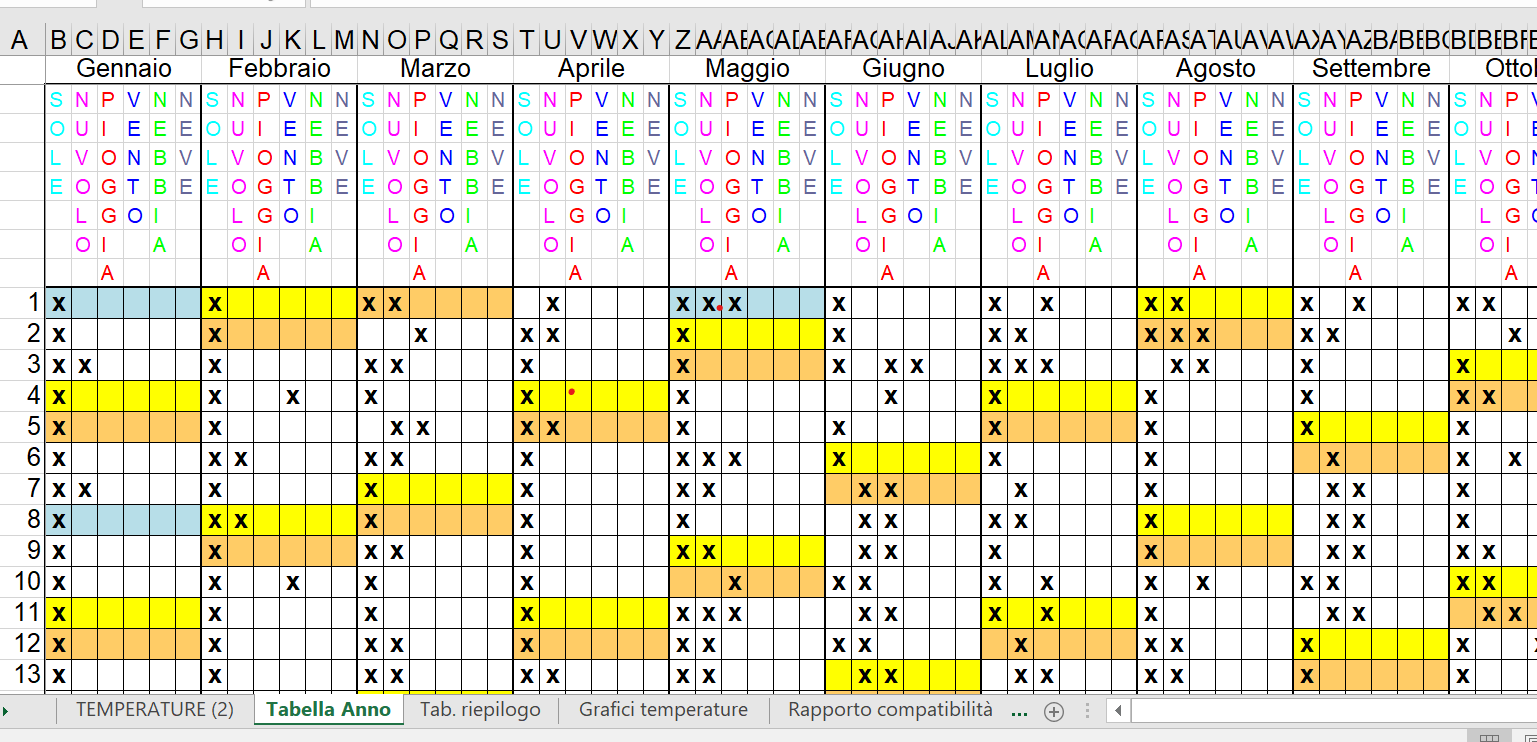 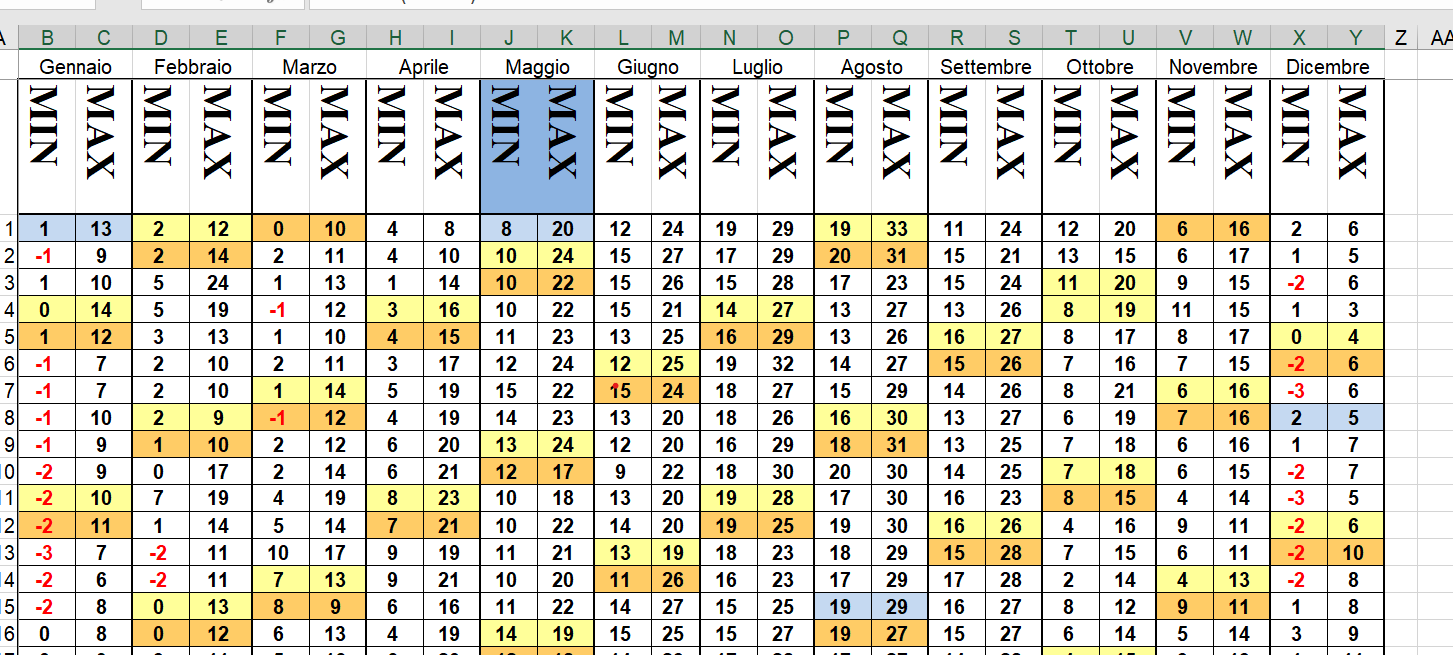 Il caldo
Il freddo
La pioggia 
La neve 
Le stagioni
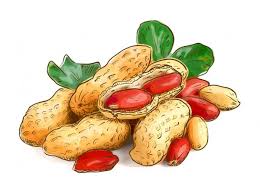 Il caldo media massime di luglio
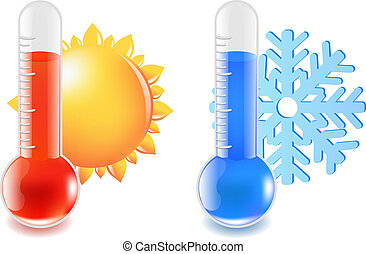 Luglio: minime
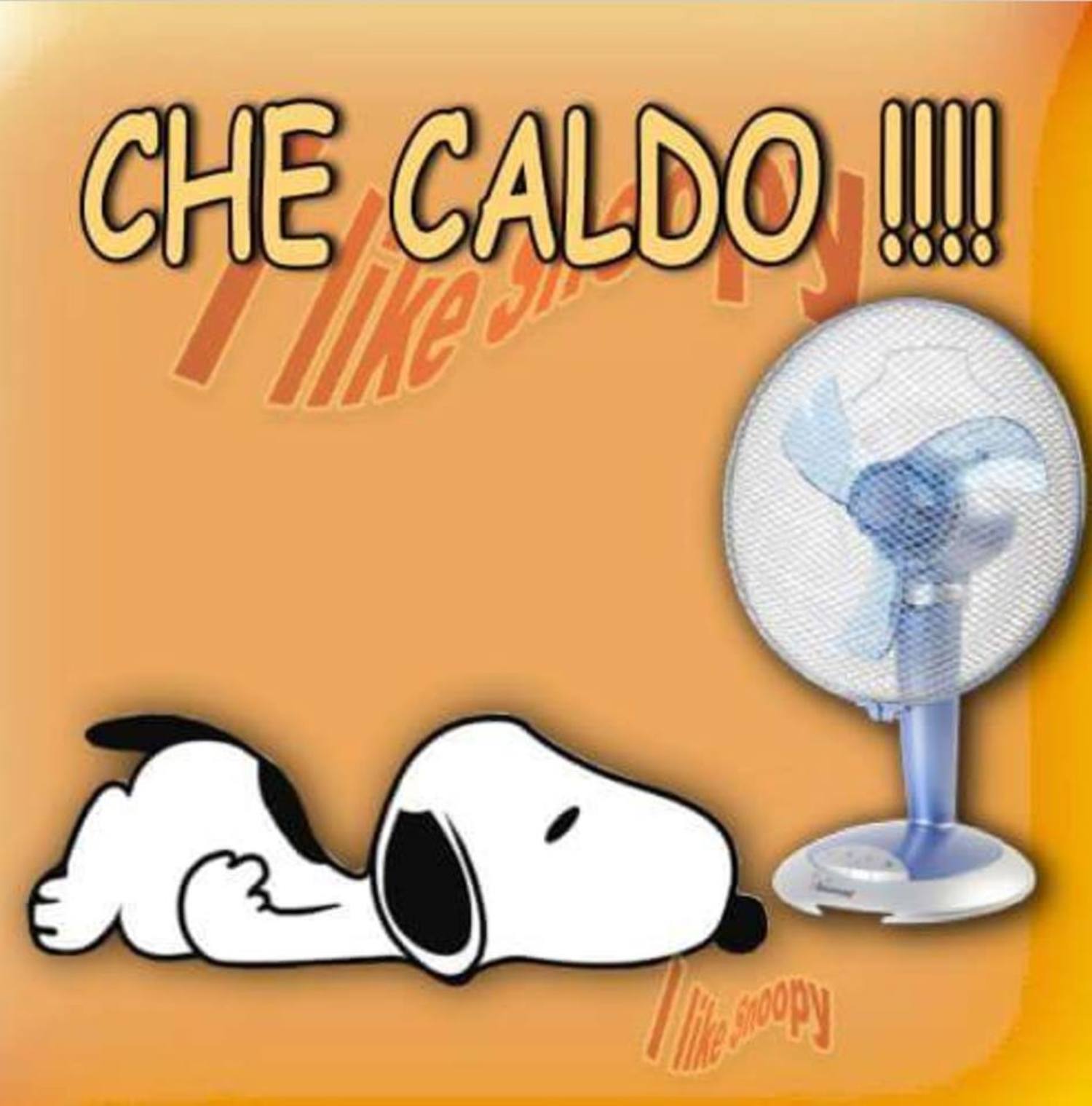 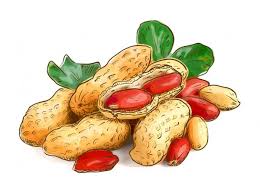 Il freddomedia minime/massime di gennaio
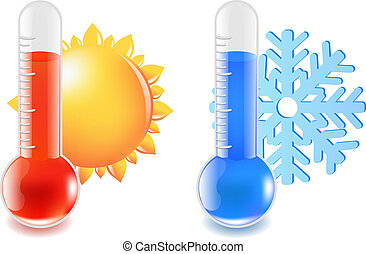 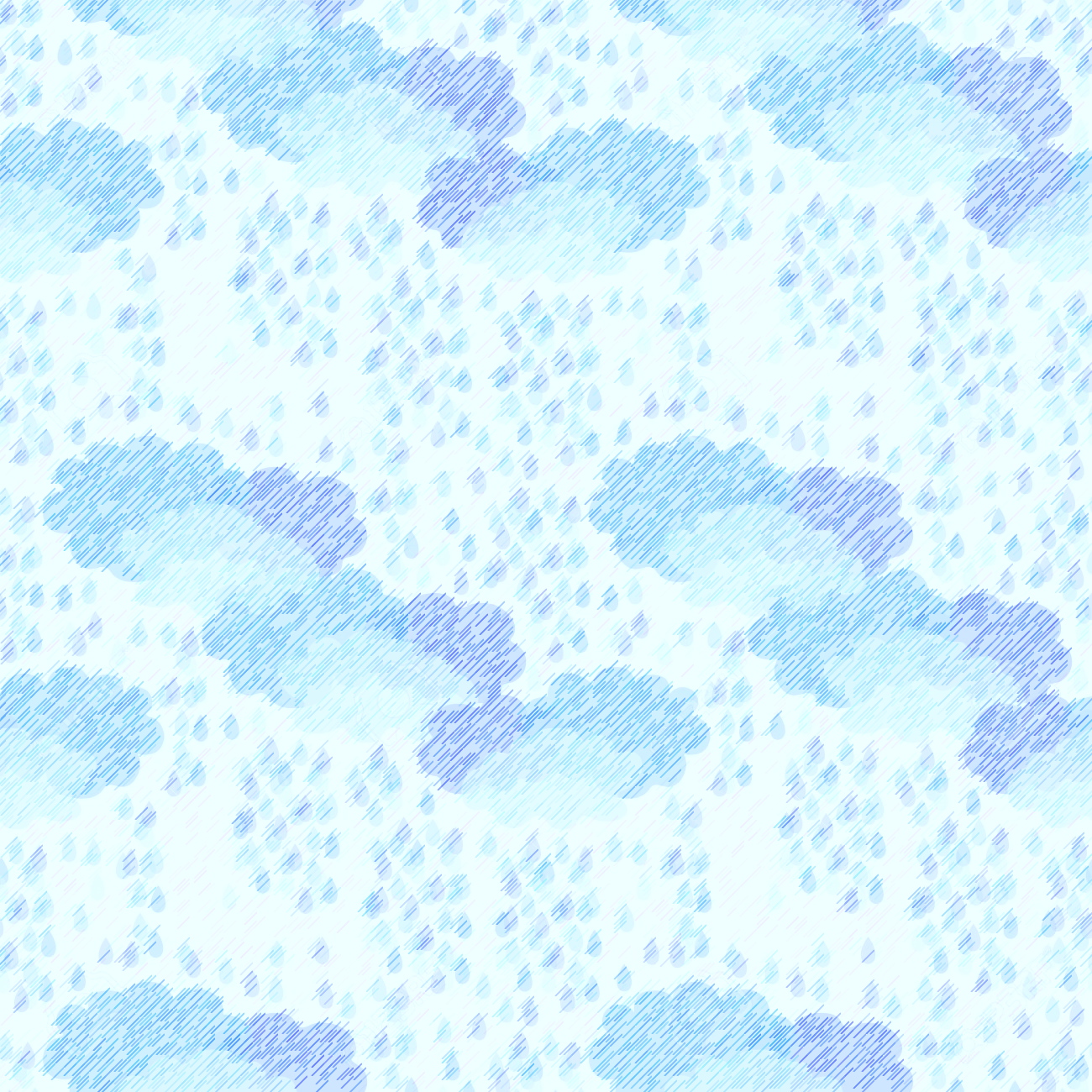 Pioggiagiorni totali e giorni pieni
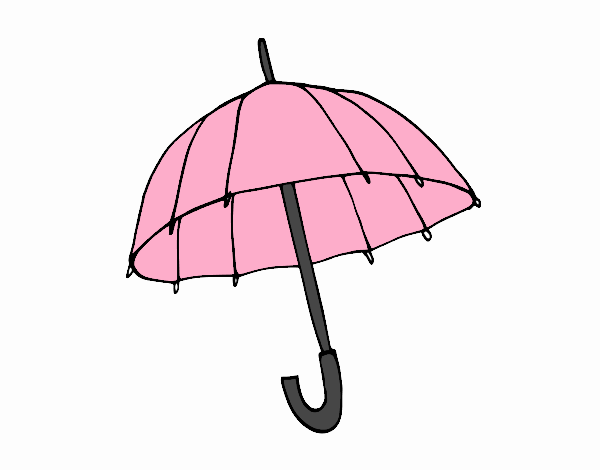 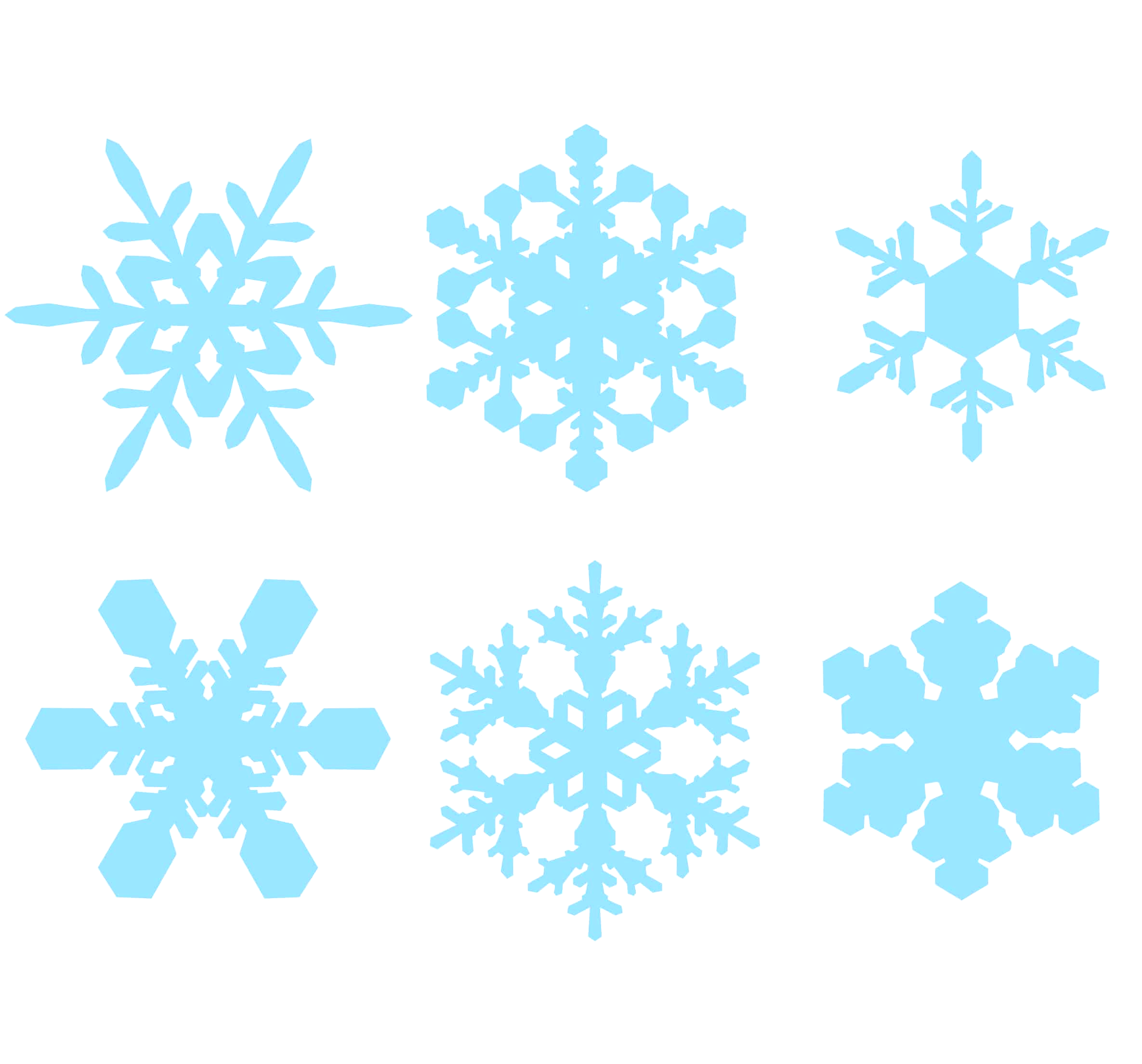 Nevegiorni di neve 96/20
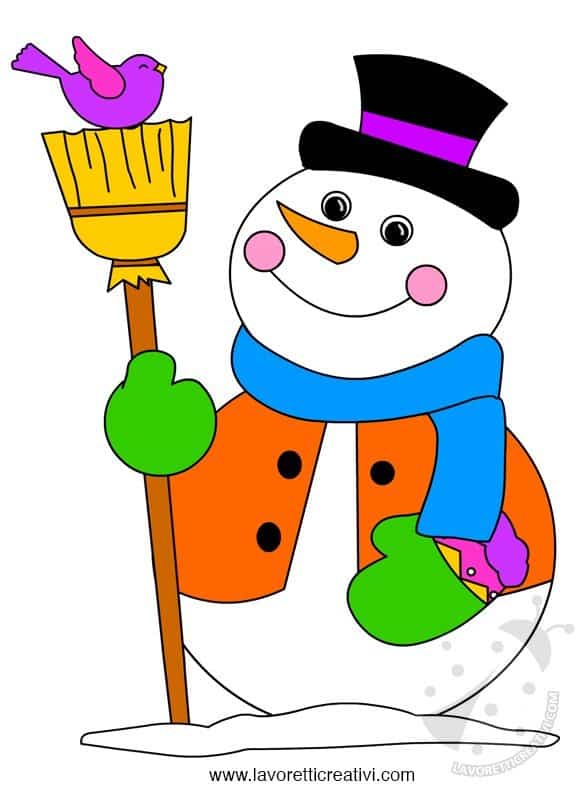 Ci sono ancora le mezze stagioni??? Settembre/aprile
Conclusione?
Dove  trovo i semi delle arachidi???